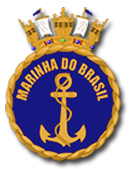 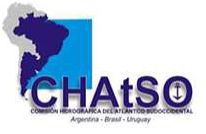 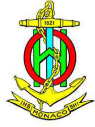 INSTRUÇÕES PARA ATUALIZAÇÃO DA S-11 (INToGIS)
Doc. CHAtSO 10-11d / Item 27 da Lista de Ações

Diretoria de Hidrografia e Navegação
Capitão de Fragata Paulo - Coordenador Regional INT
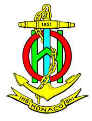 ROTEIRO
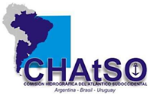 CL 89/2015;
Web Catalogue;
Fluxo de informações para atualização da S-11;
Download de informações;
Como atualizar as informações?
Como são ratificadas as informações?
Informações Adicionais.
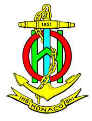 CIRCULAR LETTER 89/2015
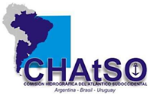 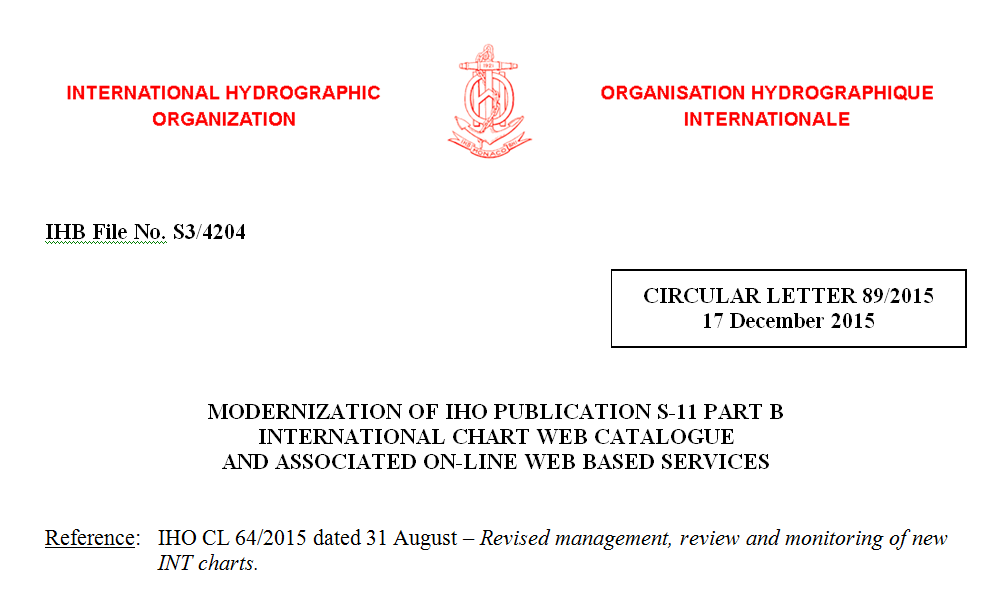 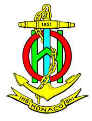 WEB CATALOGUE
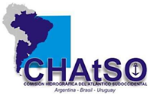 INToGIS: projeto com apoio da KHOA, é uma versão online da publicação S-11 Parte B (Web Catalogue), tornando mais simples e dinâmica a atualização da cobertura de cartas INT a nível mundial.
Os objetivos do INToGIS são: fornecer aos Coordenadores de Cartas Internacionais as ferramentas necessárias para revisar e manter os esquemas de cartas INT e monitorar a produção das mesmas; e garantir a ampla disponibilidade on-line de informações atualizadas sobre o status das cartas INT.
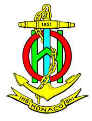 WEB CATALOGUE
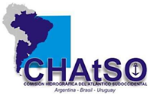 Endereço eletrônico para acesso:                                www.iho.int > Standards&Publications > S-11 > Part B.
Acesso aos Estados-Membros, através de ID e senha e-mail para a Secretaria da OHI (Dir. Yves Guillam) - adcs@iho.int.
Brasil, como Coordenador Regional INT, possui acesso como Estado-Membro, para inserir informações, e como Coordenador Regional, para ratificar alterações propostas.
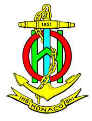 WEB CATALOGUE
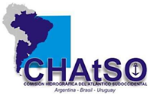 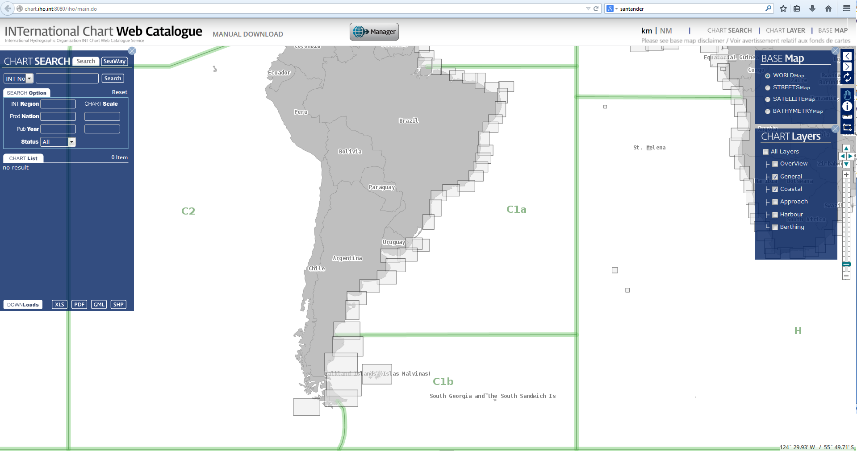 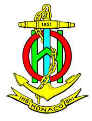 WEB CATALOGUE
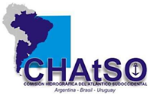 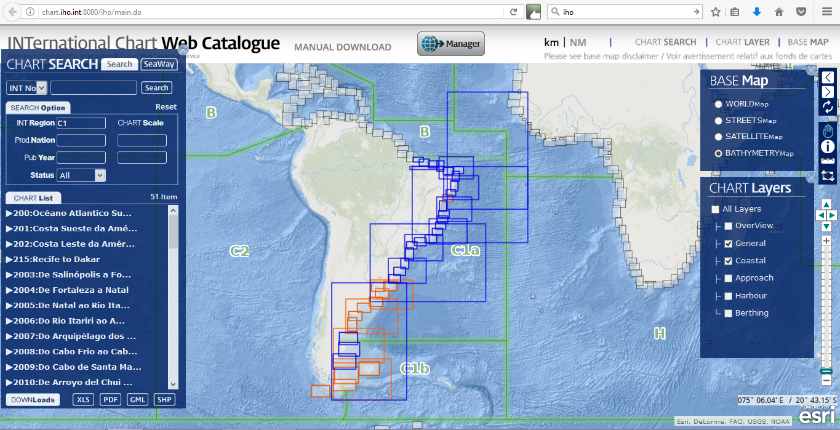 Atualização: Estados Membros  INToGIS  Coordenador Regional INT
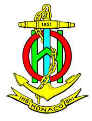 FLUXO DE INFORMAÇÕES
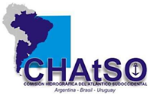 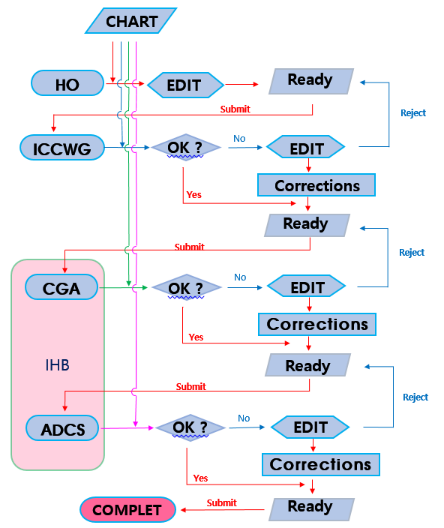 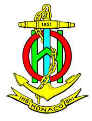 FLUXO DE INFORMAÇÕES
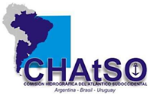 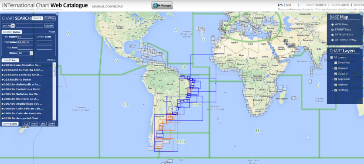 SHN/DHN
SOHMA
Coord. INT Regional
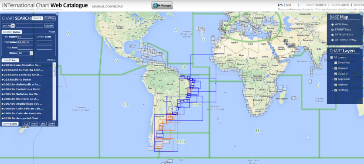 ADCS/BHI
CGA/BHI
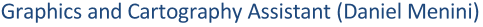 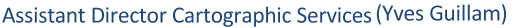 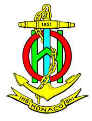 DOWNLOAD DE INFORMAÇÕES
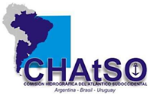 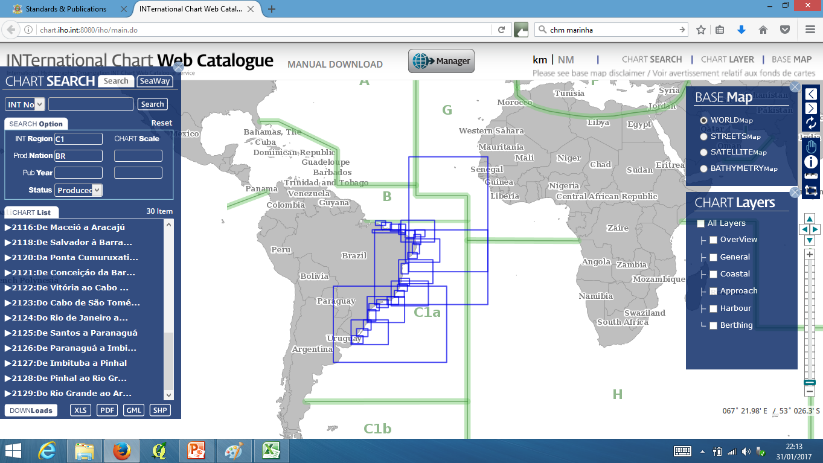 Não há necessidade de estar conectado ao sistema como Manager
ATUALIZANDO
AS INFORMAÇÕES
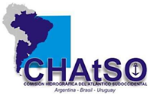 As atualizações ao Catálogo são responsabilidade dos SH nacionais. Podem ser realizadas de duas maneiras:
		
		1 – Diretamente no Catálogo: desta forma, o representante do SH se conectará ao Catálogo Web como “Manager” e inserirá as informações diretamente, selecionando a carta a modificar no menu SEARCH ou inserindo uma nova carta no menu EDIT (ver Figura).
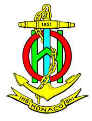 ATUALIZANDO 
AS INFORMAÇÕES
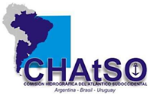 SH conectado como “MANAGER”:
		1 – Diretamente no Catálogo:
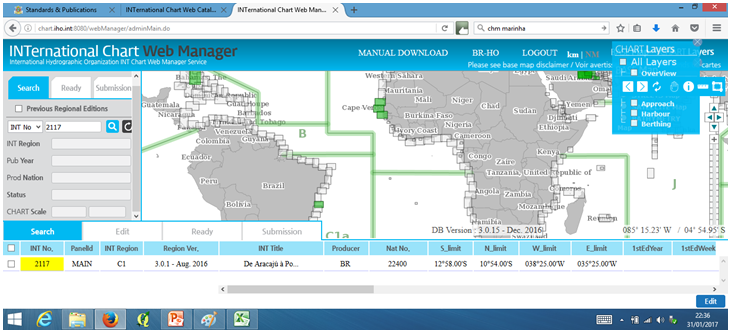 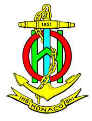 ATUALIZANDO 
AS INFORMAÇÕES
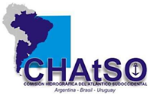 SH conectado como “MANAGER”:
		1 – Diretamente no Catálogo:
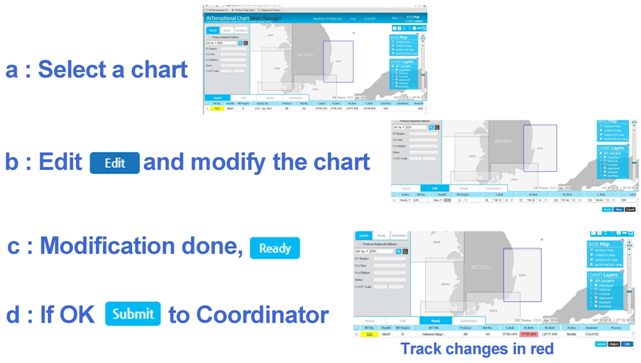 ATUALIZANDO
AS INFORMAÇÕES
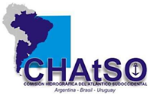 As atualizações ao Catálogo são responsabilidade dos SH nacionais. Podem ser realizadas de duas maneiras:
		
		2 – Por meio de atualização do arquivo .xls: desta forma, o representante do SH deve fazer o download do arquivo .xls, que traz todas as informações das cartas INT selecionadas (sem estar conectado como MANAGER).
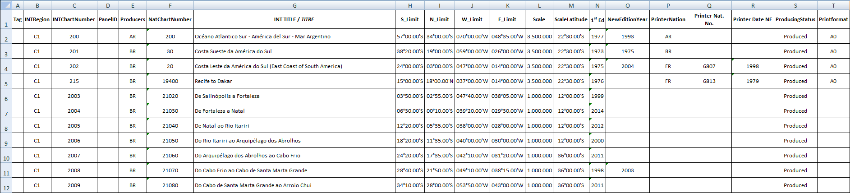 ATUALIZANDO
AS INFORMAÇÕES
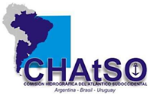 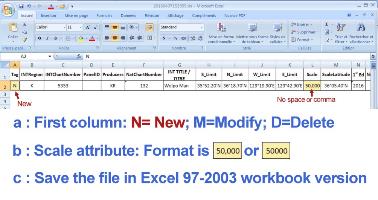 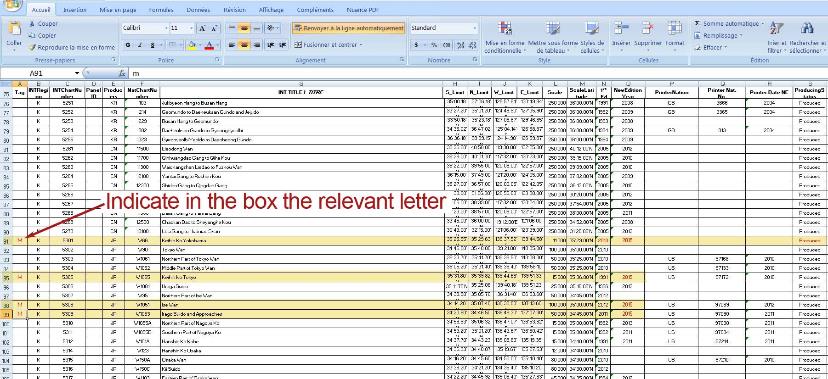 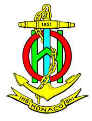 ATUALIZANDO 
AS INFORMAÇÕES
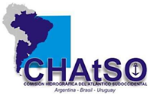 SH conectado como “MANAGER”:
		2 – Por meio de atualização do arquivo .xls:
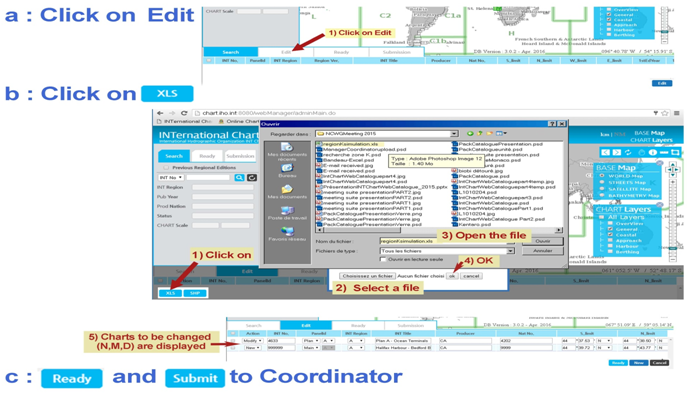 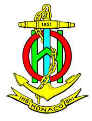 COMO SÃO RATIFICADAS 
AS INFORMAÇÕES?
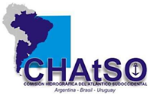 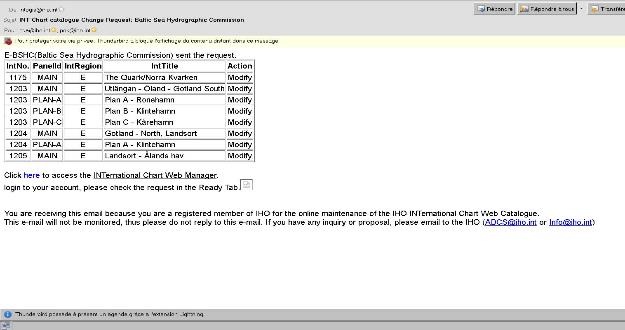 Coordenador Regional recebe e-mail gerado pelo sistema, informando quais as cartas foram alteradas pelos SH.
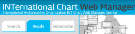 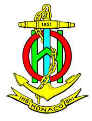 COMO SÃO RATIFICADAS 
AS INFORMAÇÕES?
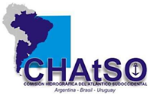 Coordenador Regional se conecta como “MANAGER”:
			1 – Checa o status das cartas prontas (ready)






			2 – Se houver problemas, rejeita e devolve ao SH;
			3 – Se as mudanças forem aprovadas, submete ao CGA (BHI)
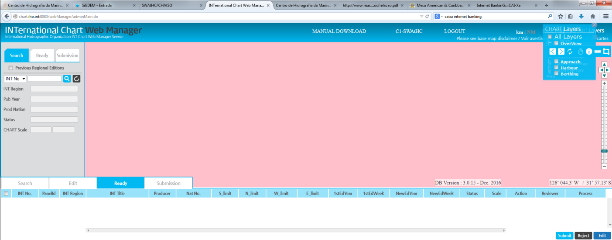 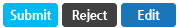 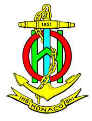 INFORMAÇÕES ADICIONAIS
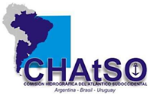 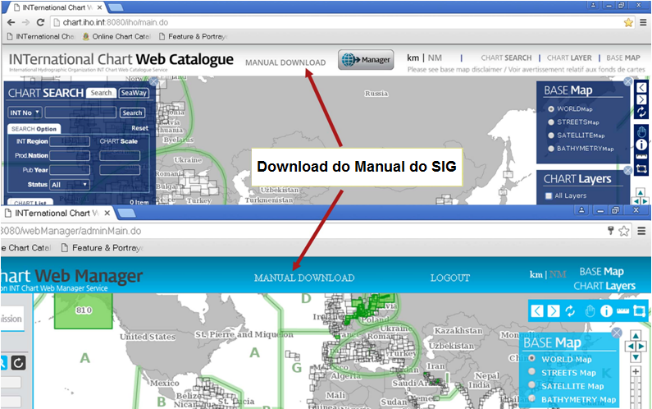 Disponível, também, treinamento em vídeo online.
Manual distribuído aos integrantes do CP.
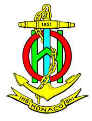 INFORMAÇÕES ADICIONAIS
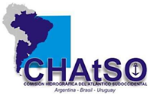 Solicita-se a plenária da CHAtSO:
			a. Tomar notar da apresentação e do assunto em tela;
b. Estabelecer responsáveis pela atualização das informações (POC) em cada um dos Estados-Membros (sugere-se que sejam os componentes do Comitê de Planejamento); e
c. Inserir a atualização das informações sobre atualizações da Parte B da publicação S-11 na Lista de Ações da CHAtSO como uma ação permanente (Ou dentro do Plano de Trabalho do Comitê de Planejamento, caso os POC sejam os mesmos).
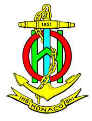 INFORMAÇÕES ADICIONAIS
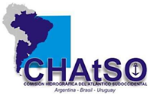 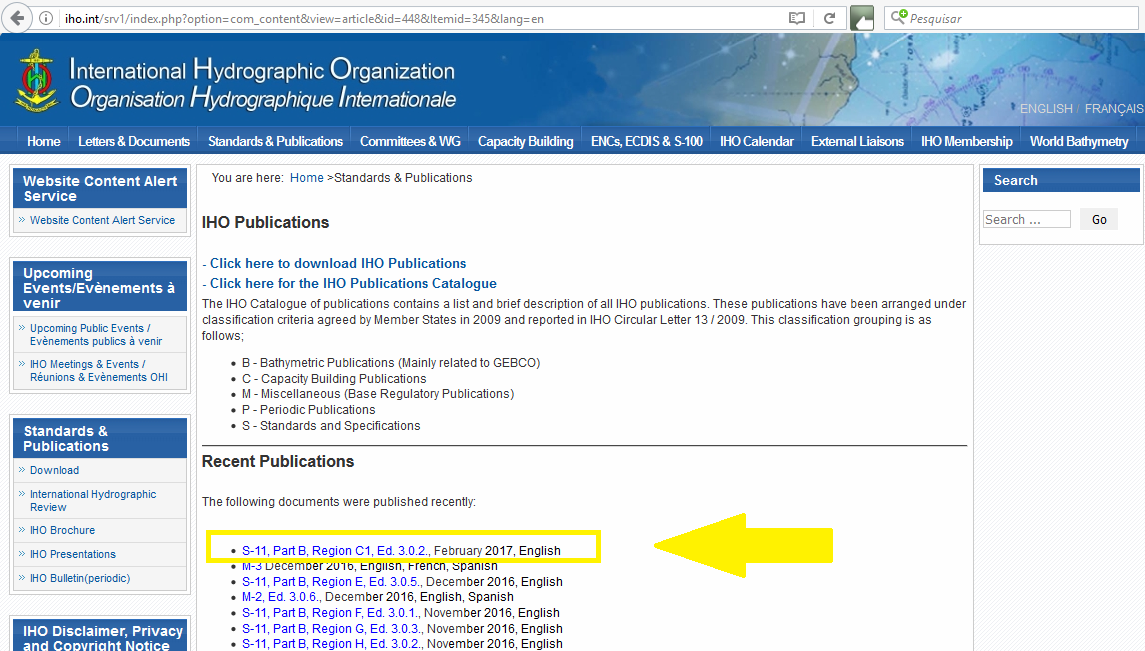 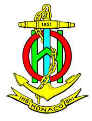 INFORMAÇÕES ADICIONAIS
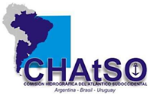 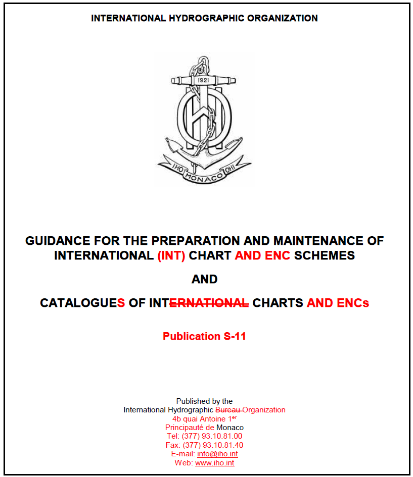 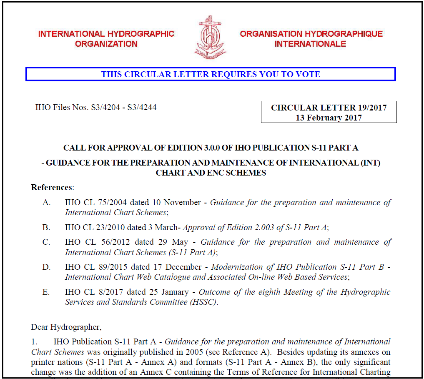 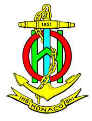 INFORMAÇÕES ADICIONAIS
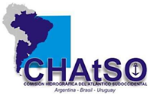 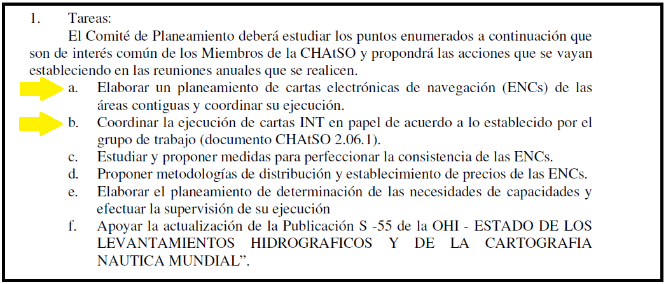 X
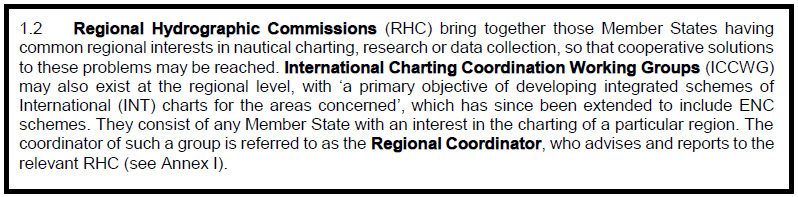 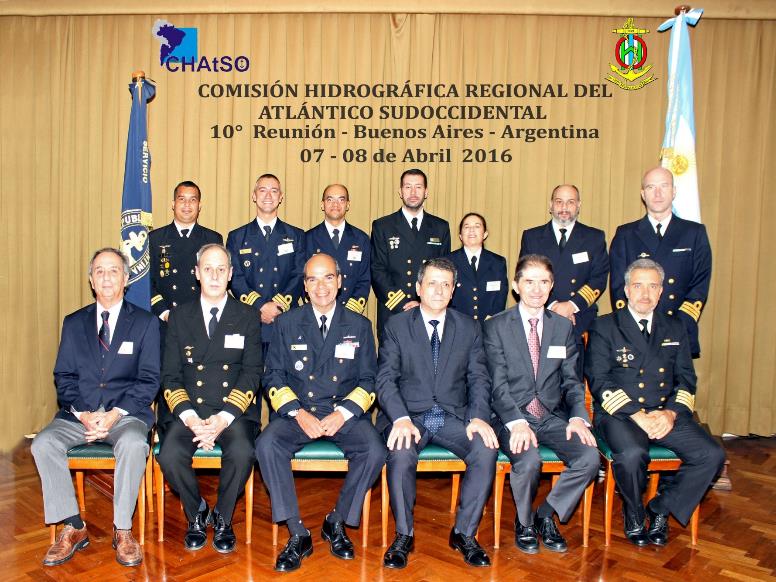